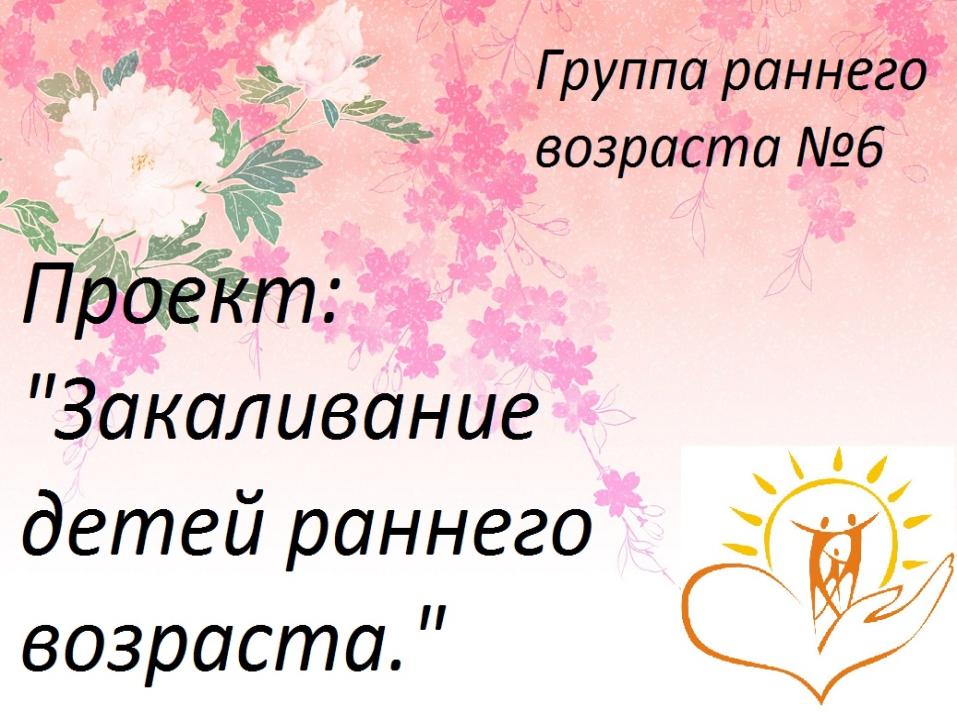 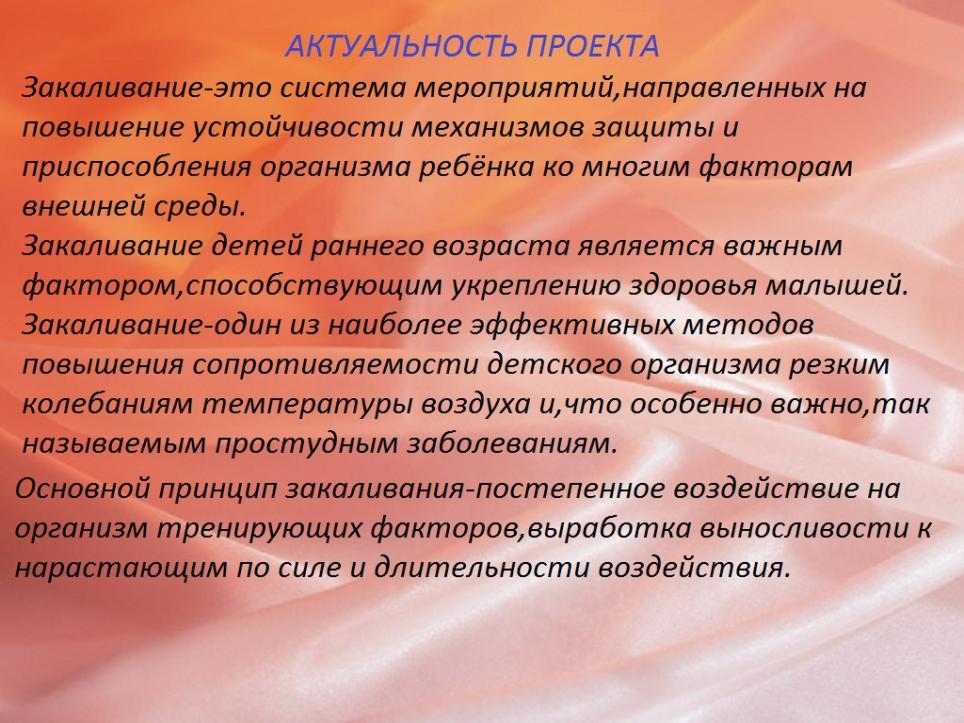 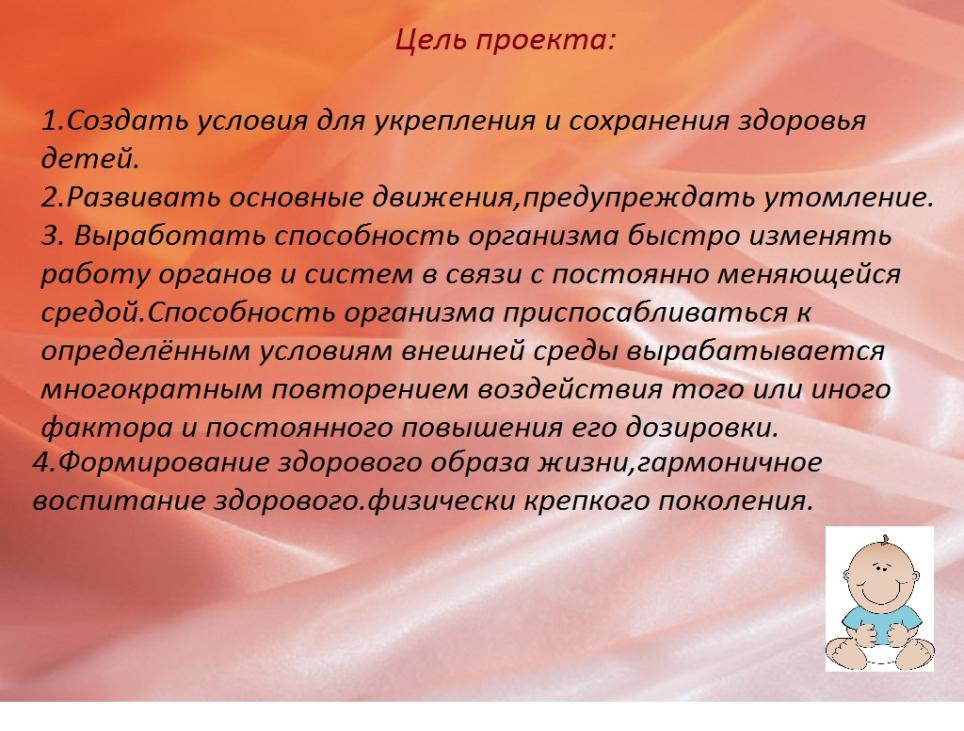 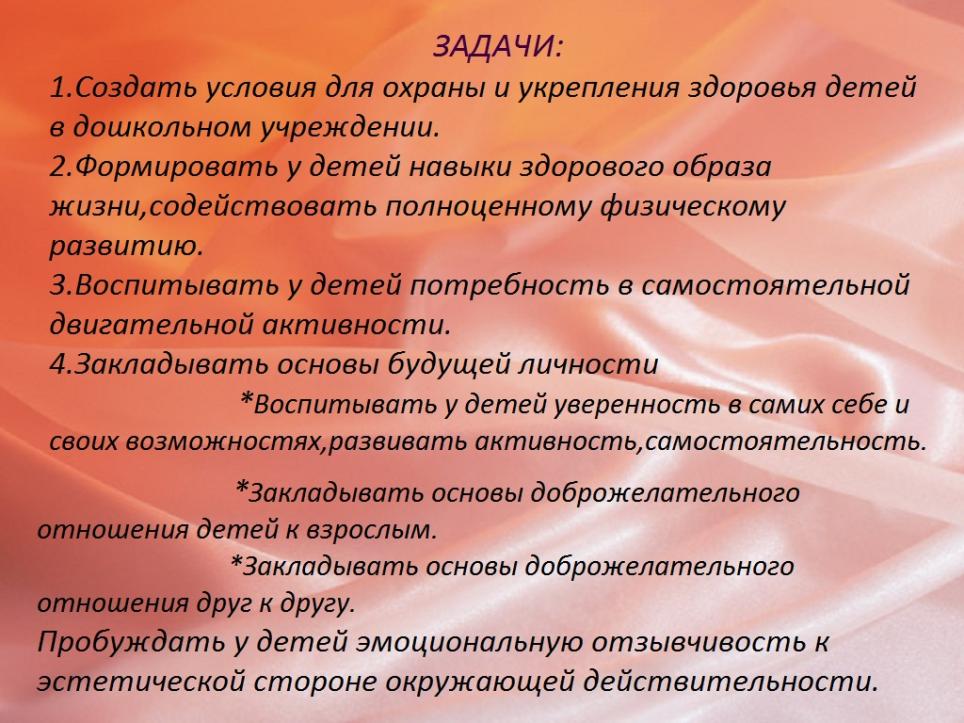 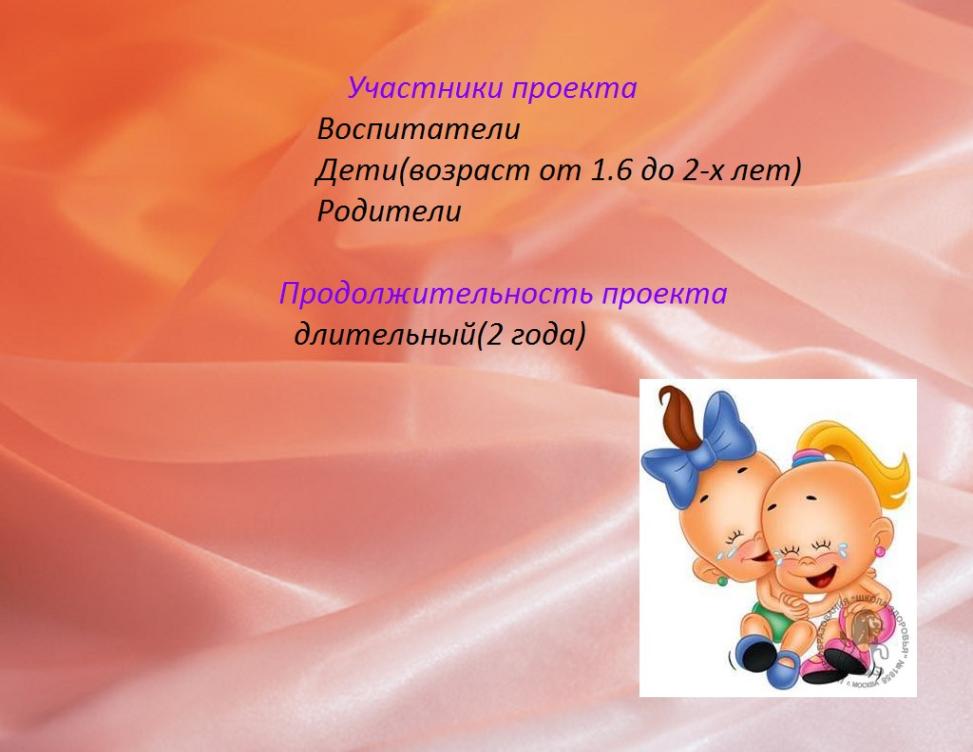 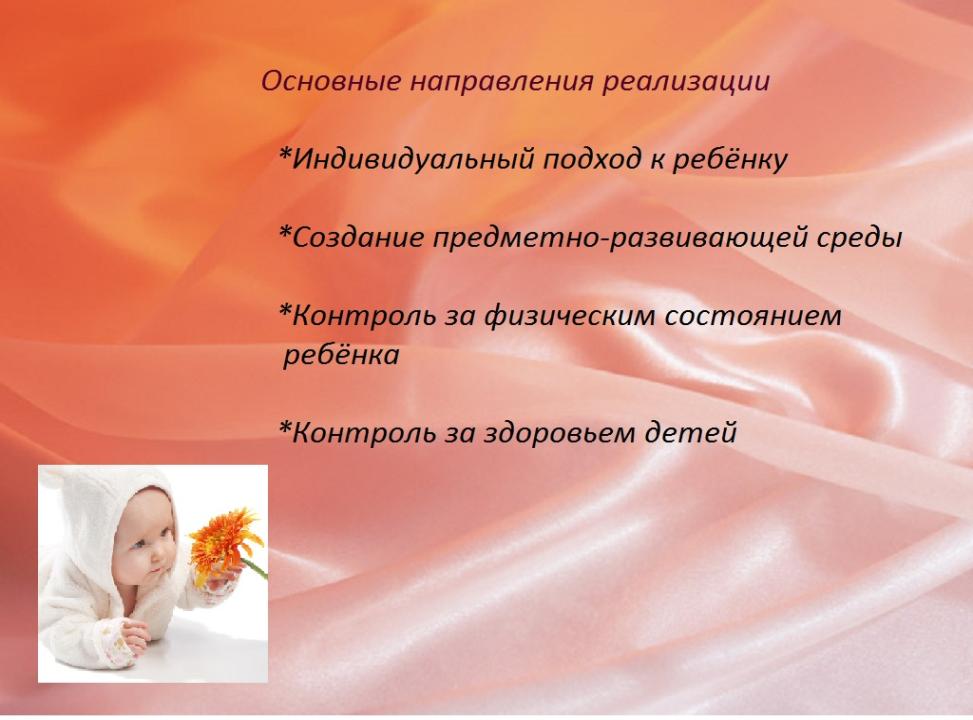 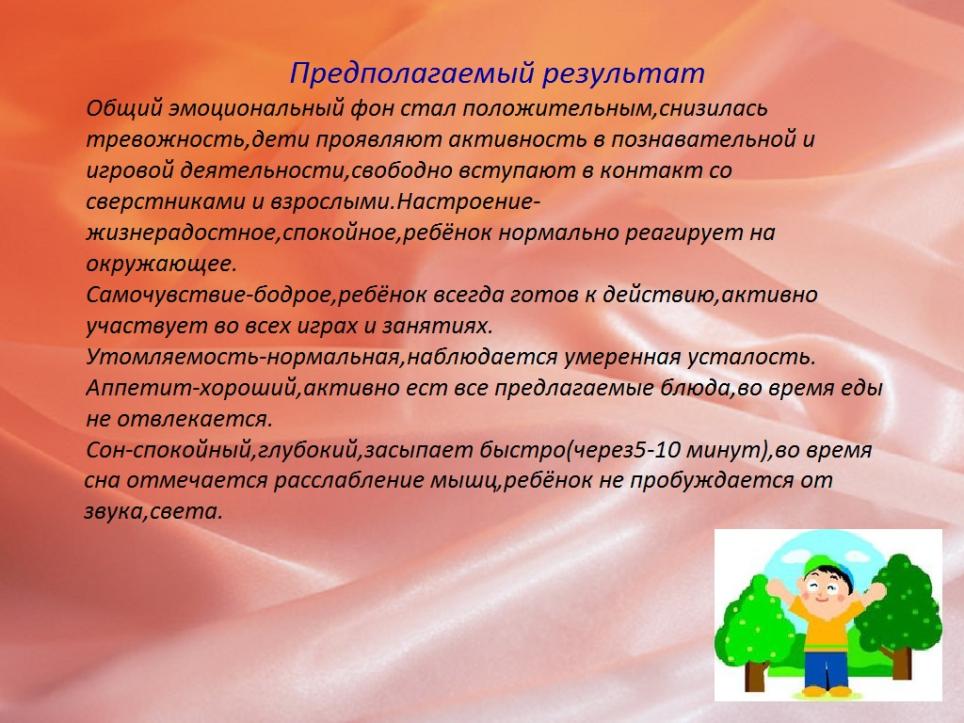 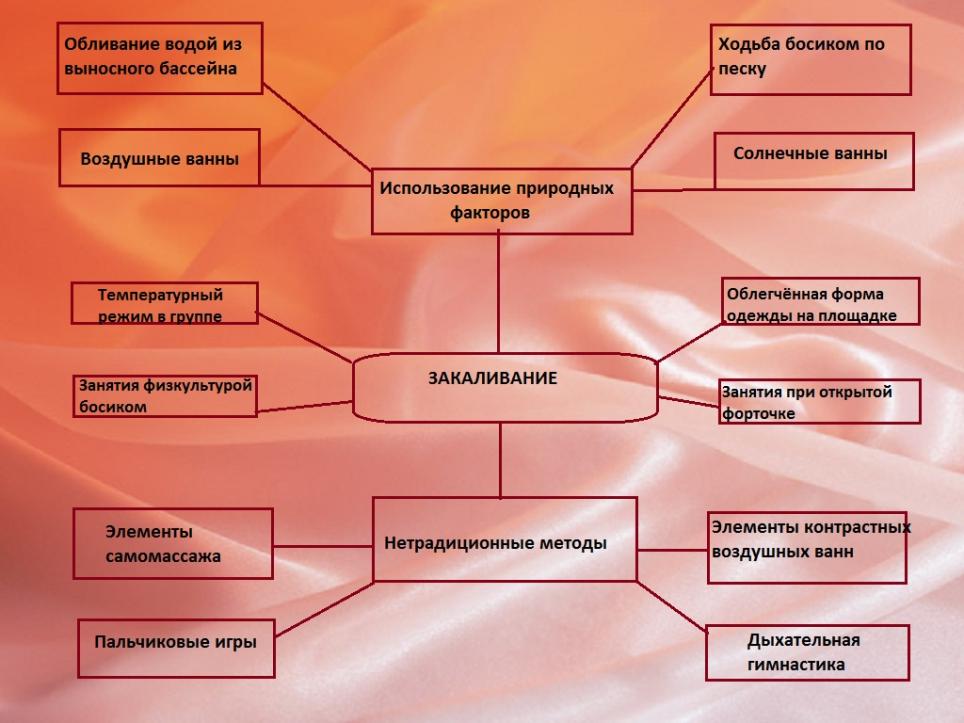 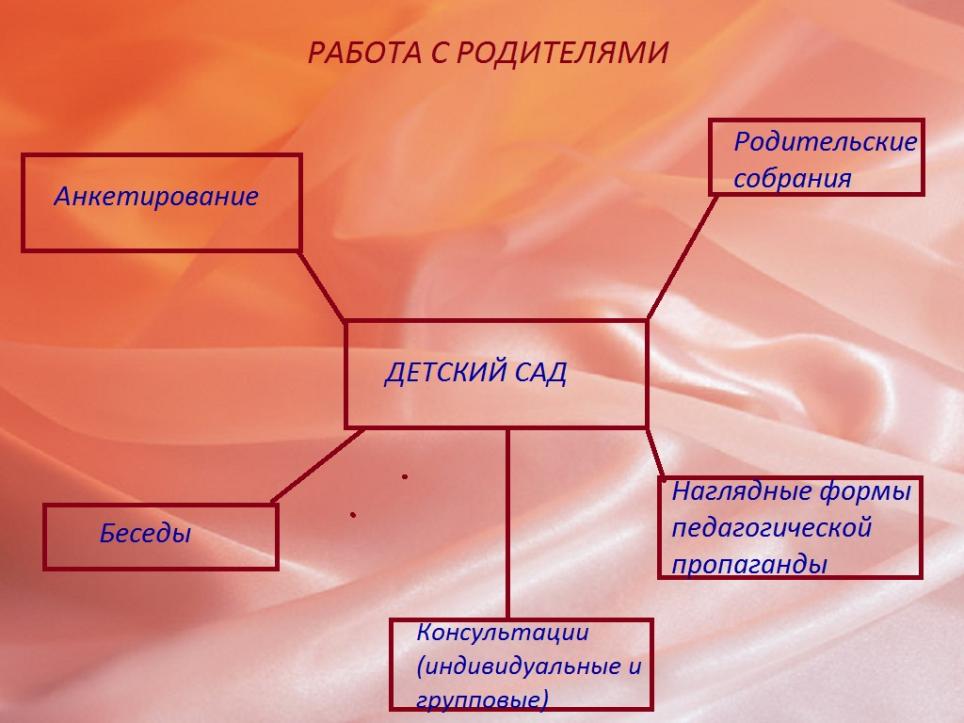 Воздушные ванны(с понижением температуры воздуха с 24 до 16 градусов)
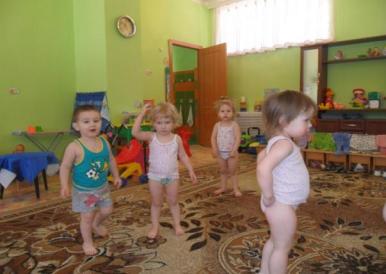 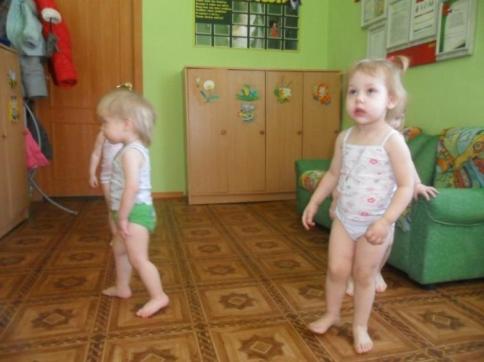 Босохождение в носочках
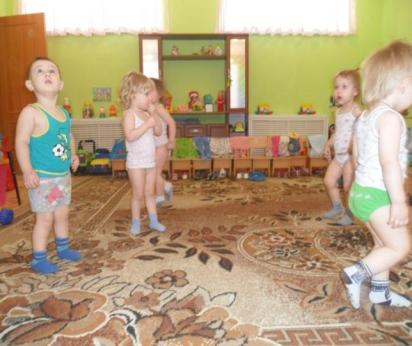 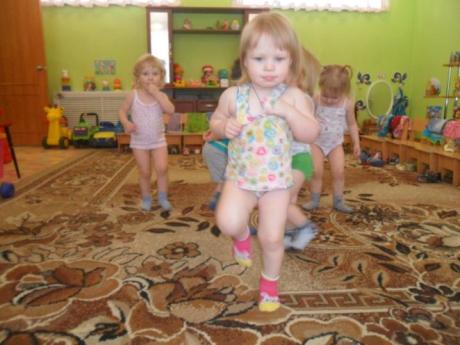 Босохождение без носочков
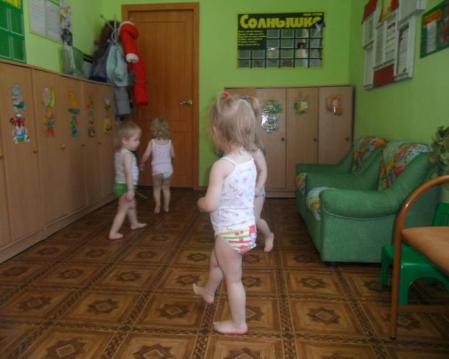 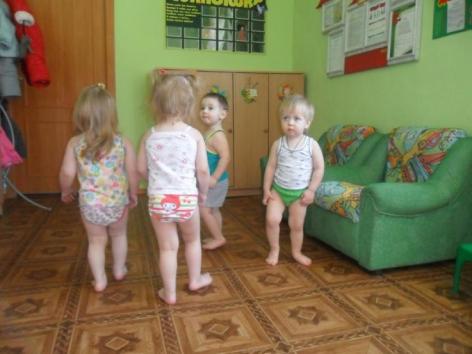 Босохождение без носков с коррегирующей гимнастикой
Сухое обтирание с помощью варежки
до локтя
кисти рук
Сухое обтирание (до плеча, грудная клетка,ноги)
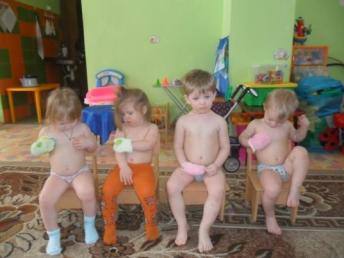 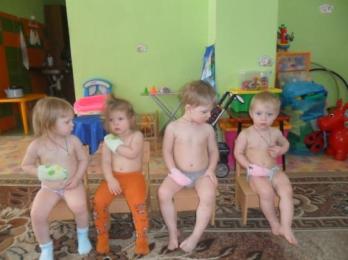 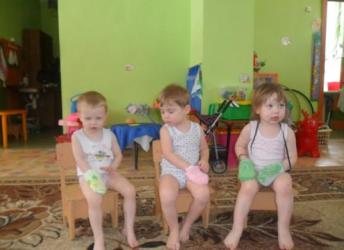 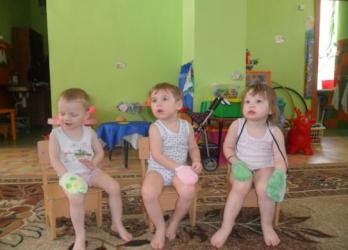 Умывание в течении дня рук и лица с естественным просушиванием рук
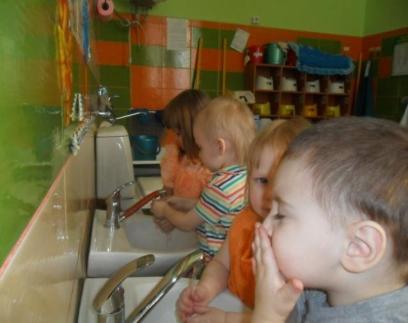 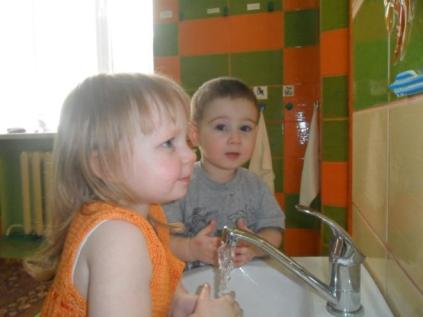 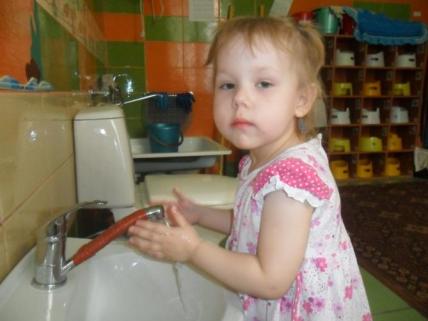 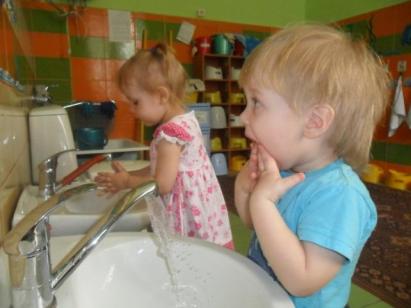 Влажное обтирание с помощью варежки(кисти рук,до локтя, до плеча)
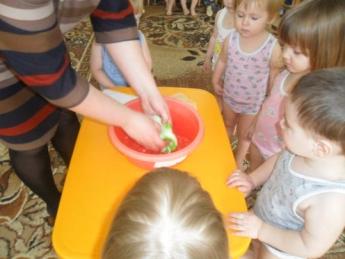 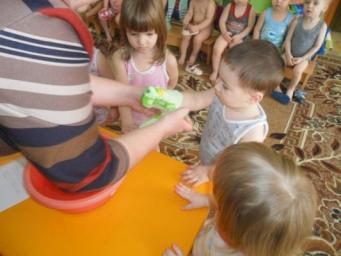 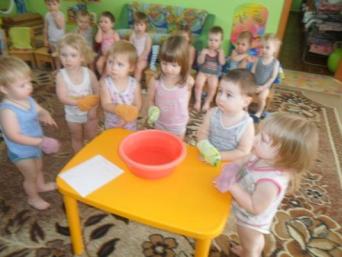 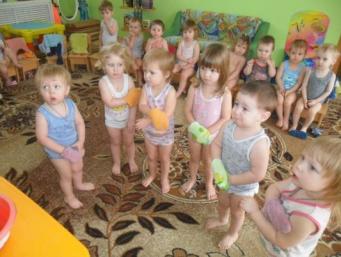 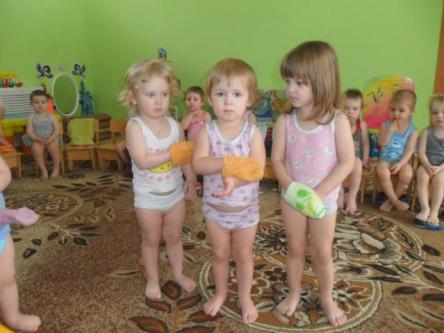 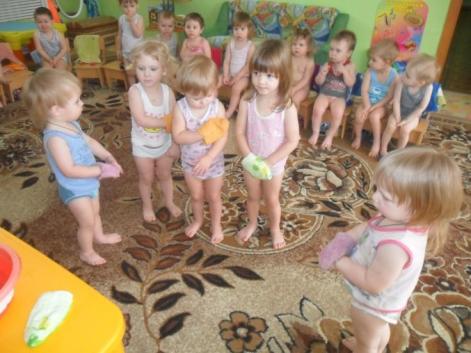 Дыхательная гимнастика
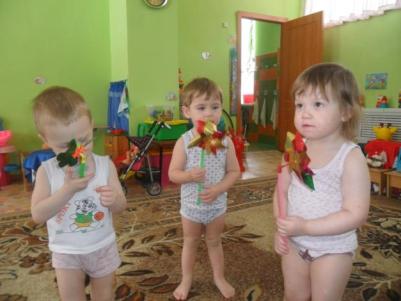 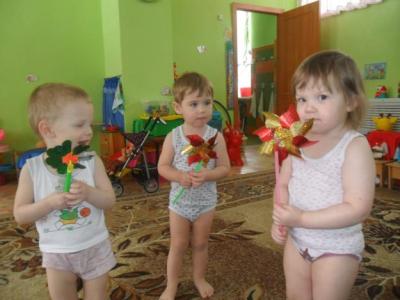 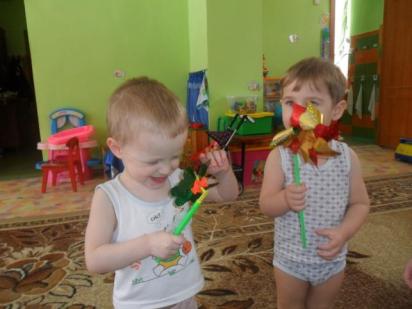 Горячее обтирание с помощью варежки(кисти рук, до локтя, до плеча    )
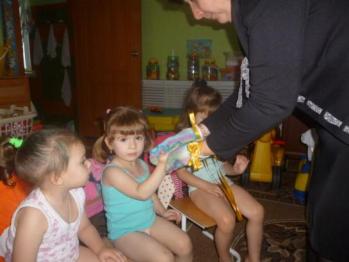 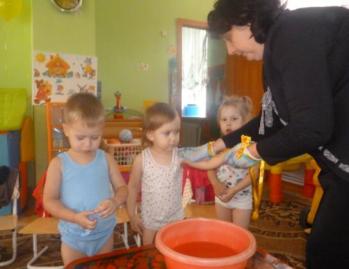 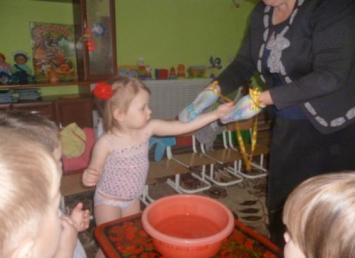 Ароматерапия(увлажнитель воздуха)
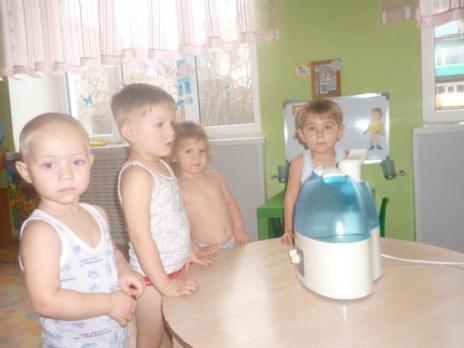 Спасибо завнимание!